Straßenübersicht Ortschaft Trebbichau an der Fuhne Ortsteil Hohnsdorf
Am Teich
Plötzer Weg
Feldstraße
Am Busch
Lehmberg
Am Hohnsdorfer Kirchwege
Kirschweg
Neue Reihe
Weg nach Piethen
Dorfplatz
Dorfstraße Bereich K 2072 
Neue Reihe Bereich K 2072
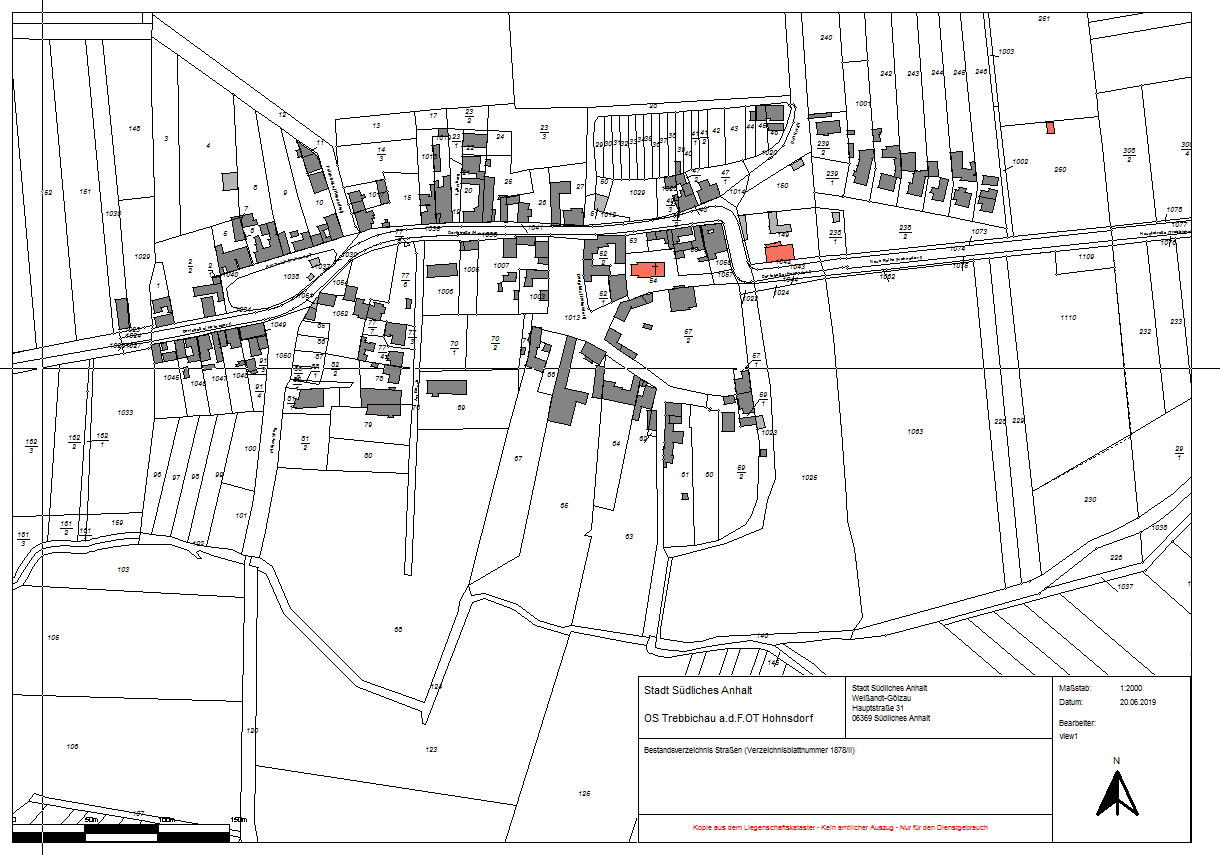 8
10
Bushalte-
stellen (LBW
bzw. massiv)
4
7 (siehe auch andere
       Übersicht)
1
11
5
2
3
12
6
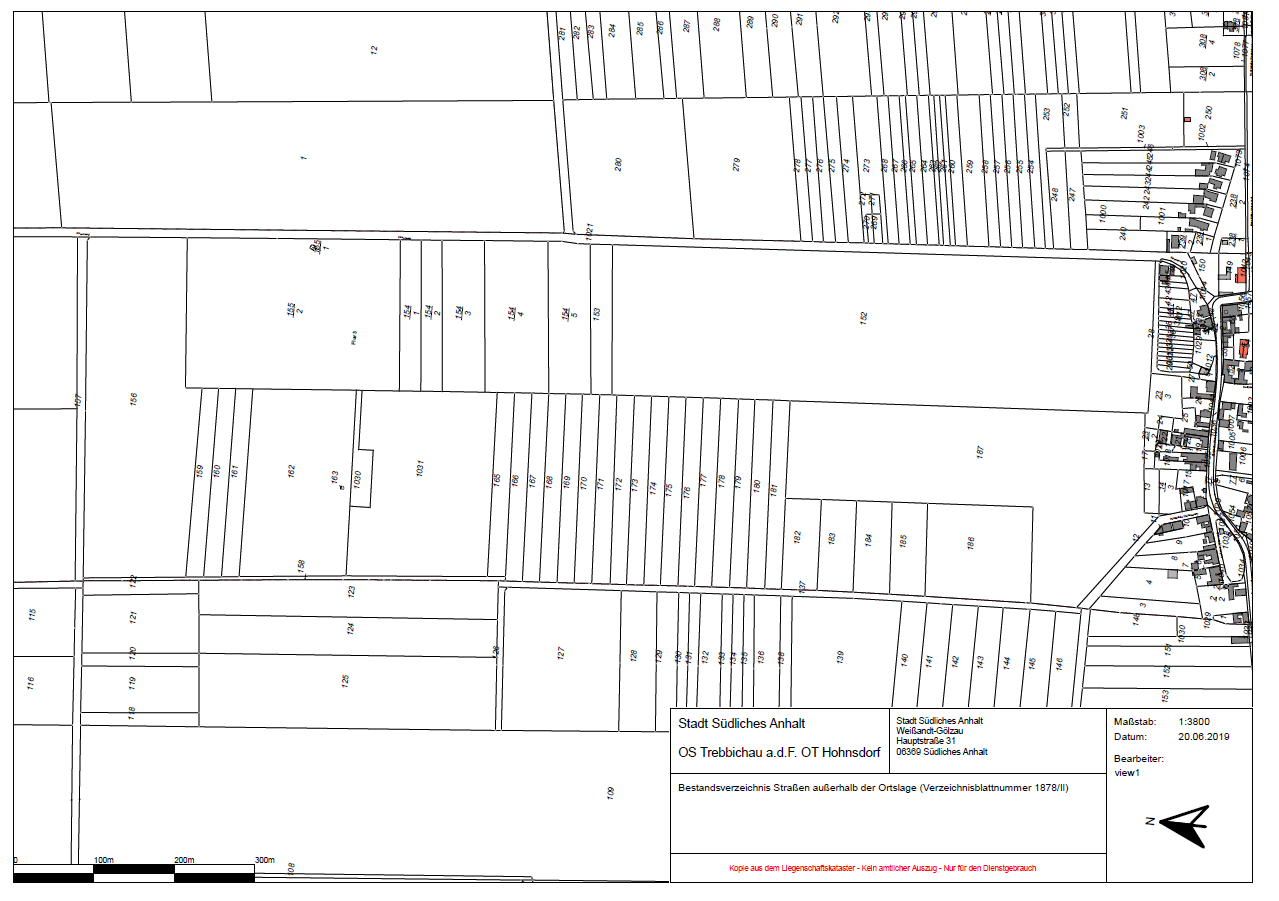 7 (siehe auch andere
       Übersicht)
9